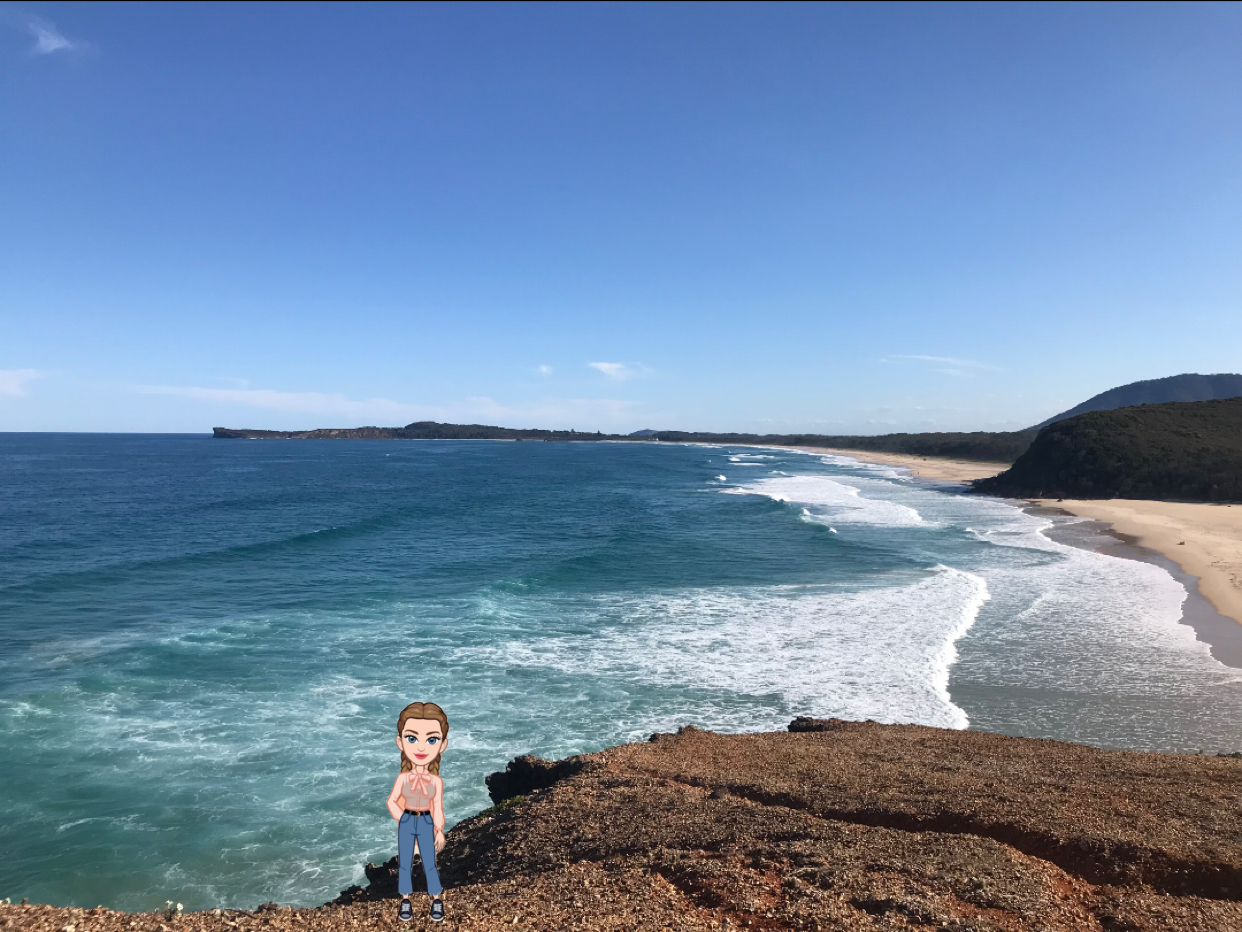 Connecting through Creativity in the Pandemic Virtual Classroom: A Flat Stanley Project for Law Students
Dr Donna McNamara and Dr Marie Hadley
Newcastle Law School, University of Newcastle, Australia
The pandemic classroom
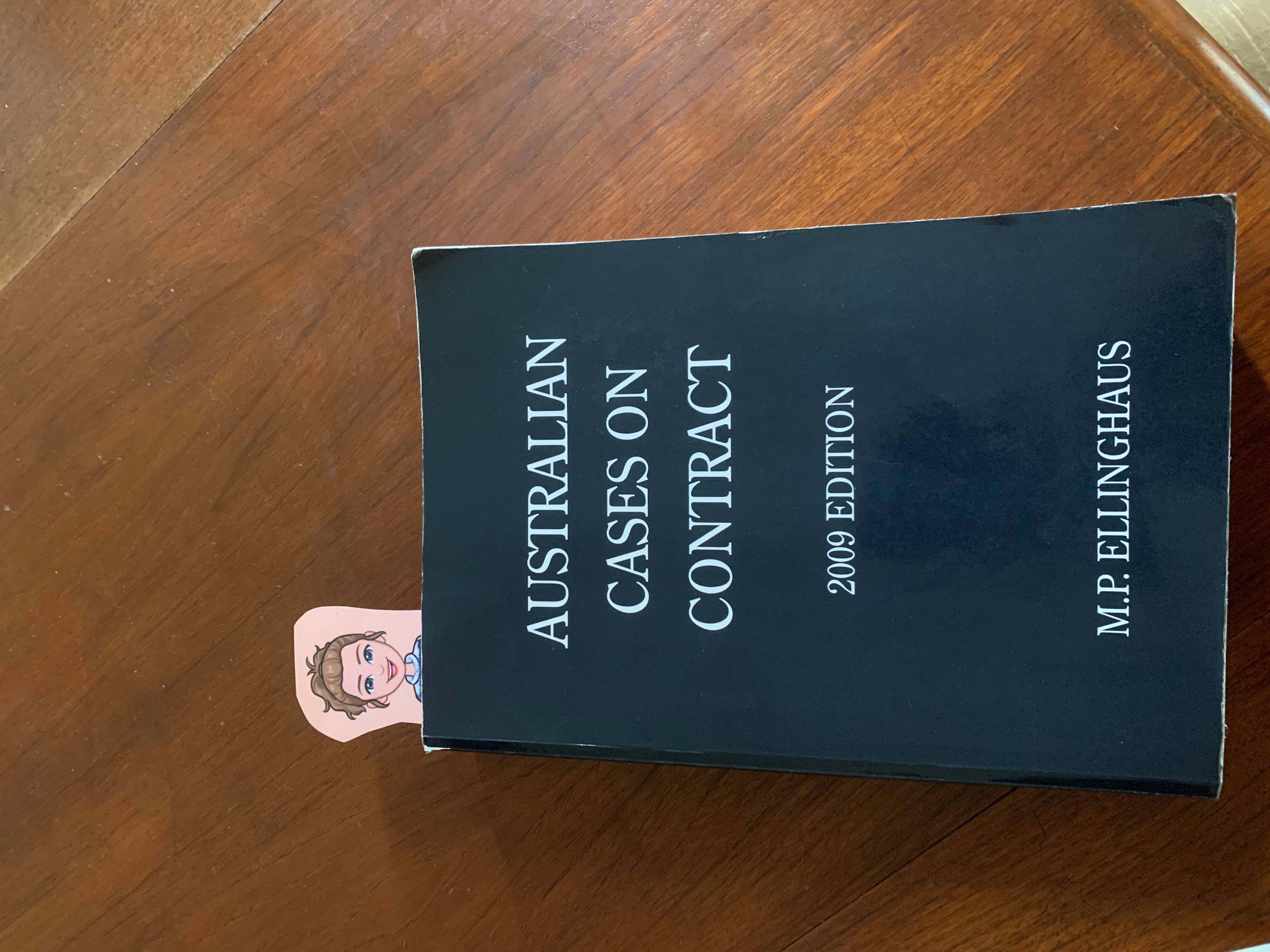 Shift to online synchronous classes for the whole semester in Semester 2, 2021

3 month lockdown

Student engagement in online classes dipped, morale low

Challenge: how to connect with students and improve engagement in class and support wellbeing?
A Flat Stanley Project for Law students
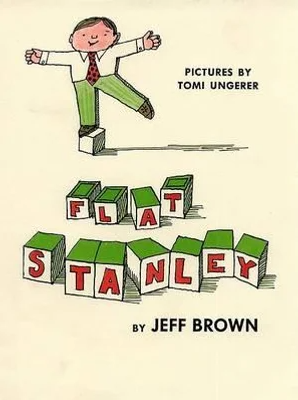 What is a Flat Stanley Project?

What did we do?
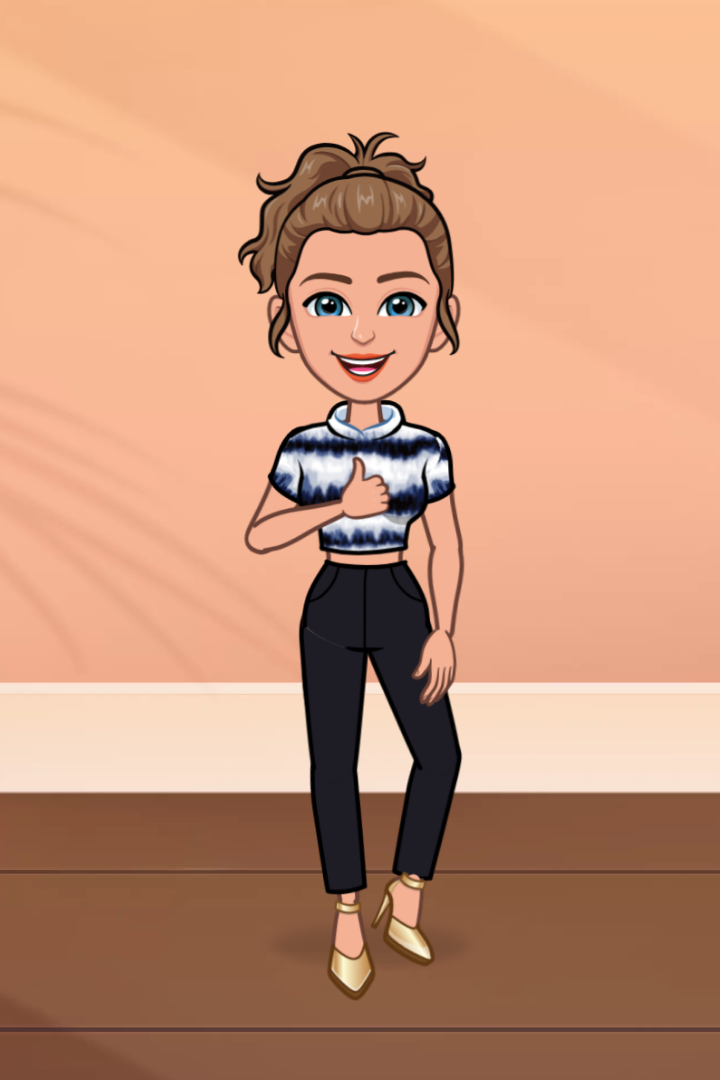 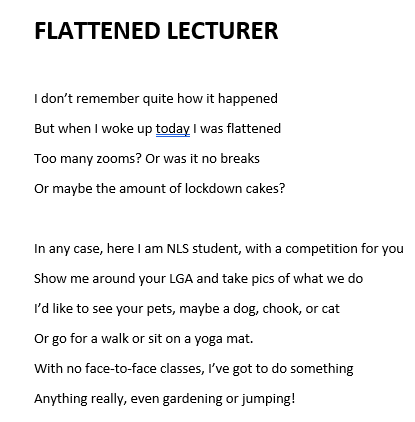 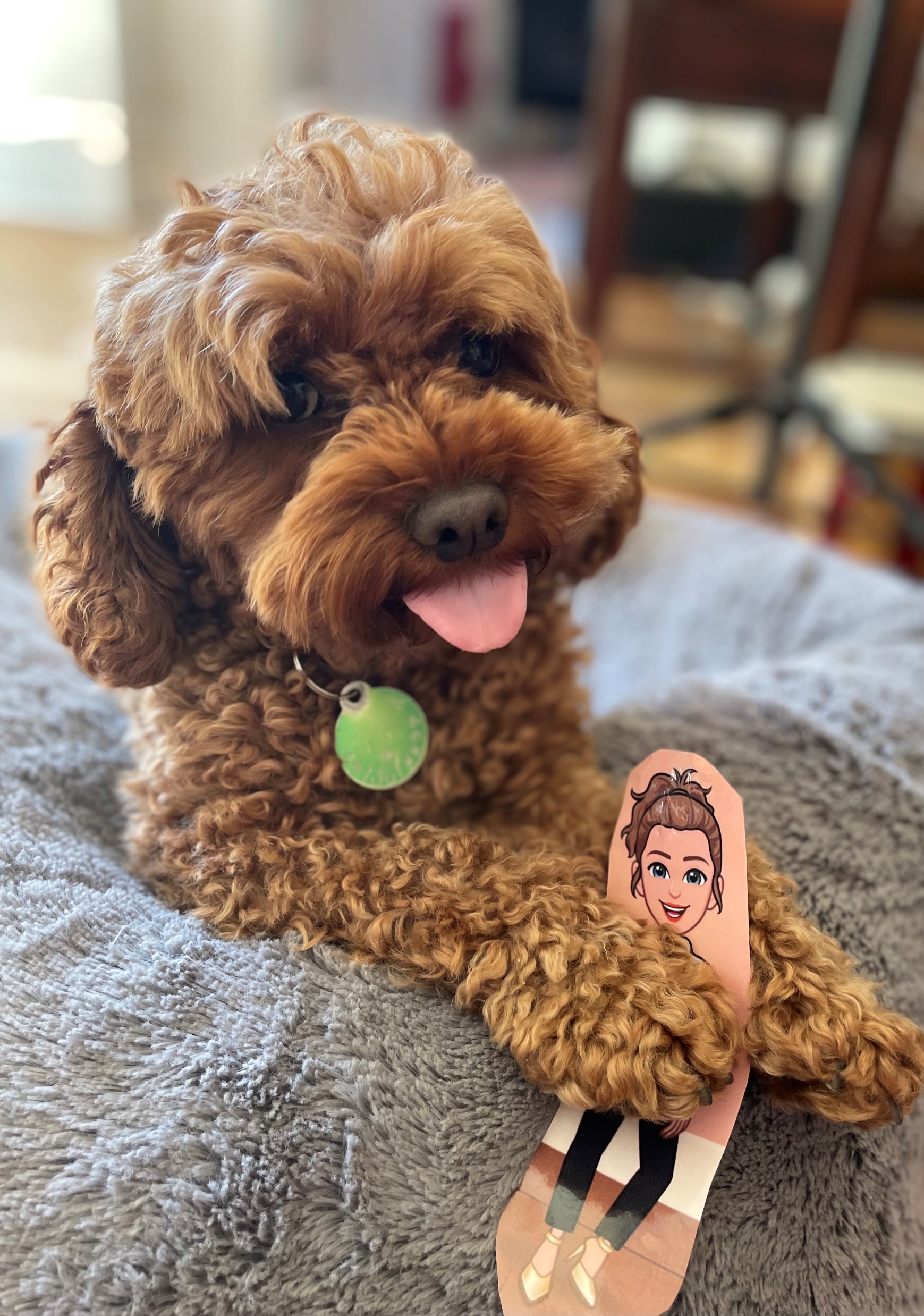 Participation
36 students signed up before the competition opened

Ultimately had 53 entries 

We had a public vote for Best Overall Photograph: approximately 200 people voted.
Some fantastic imagery
Students reported enjoying the activity
Use of the images on the following week’s powerpoint slides – lightened the mood in class
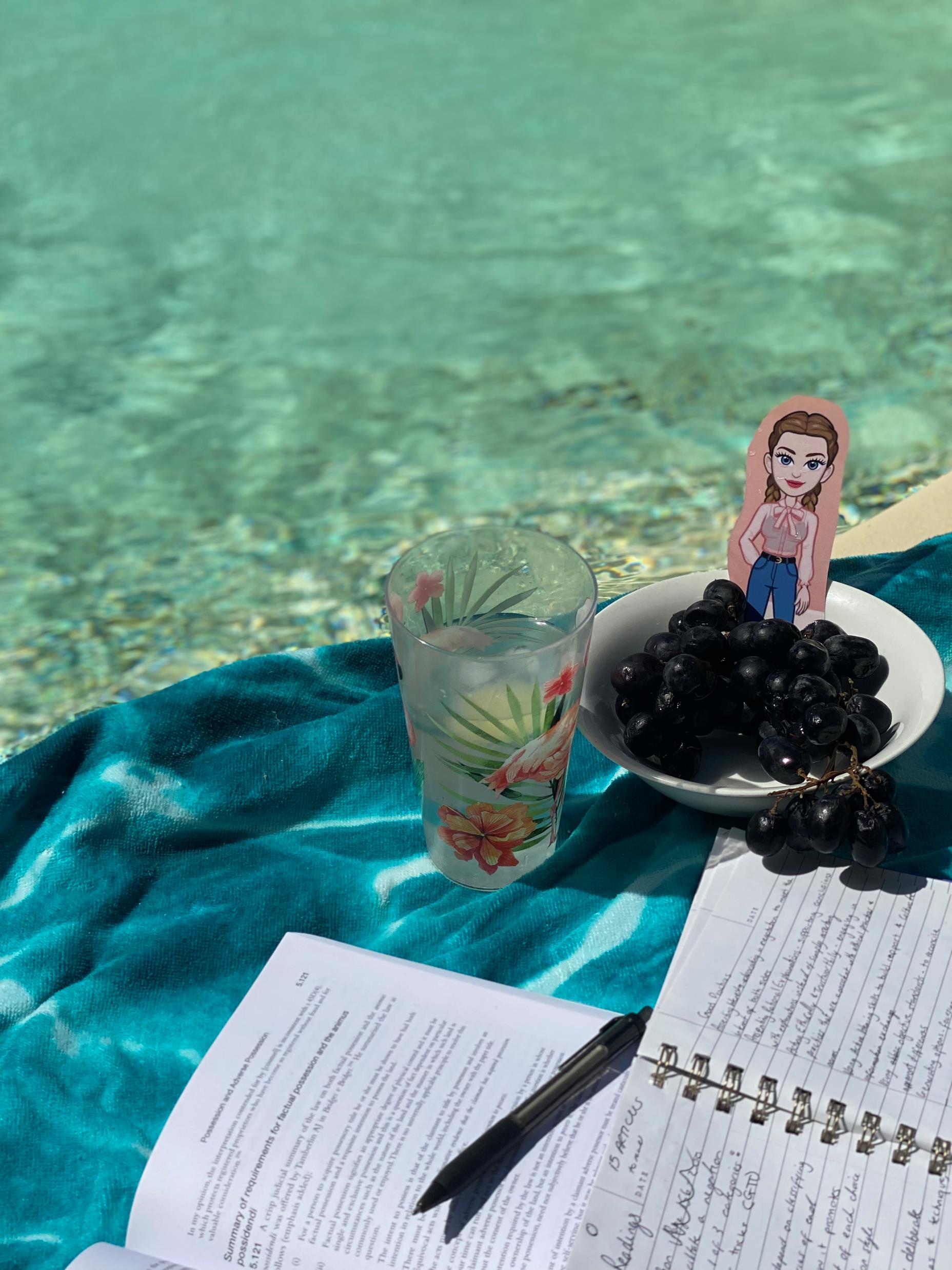 Outcomes
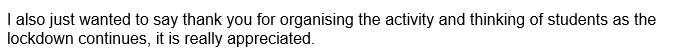 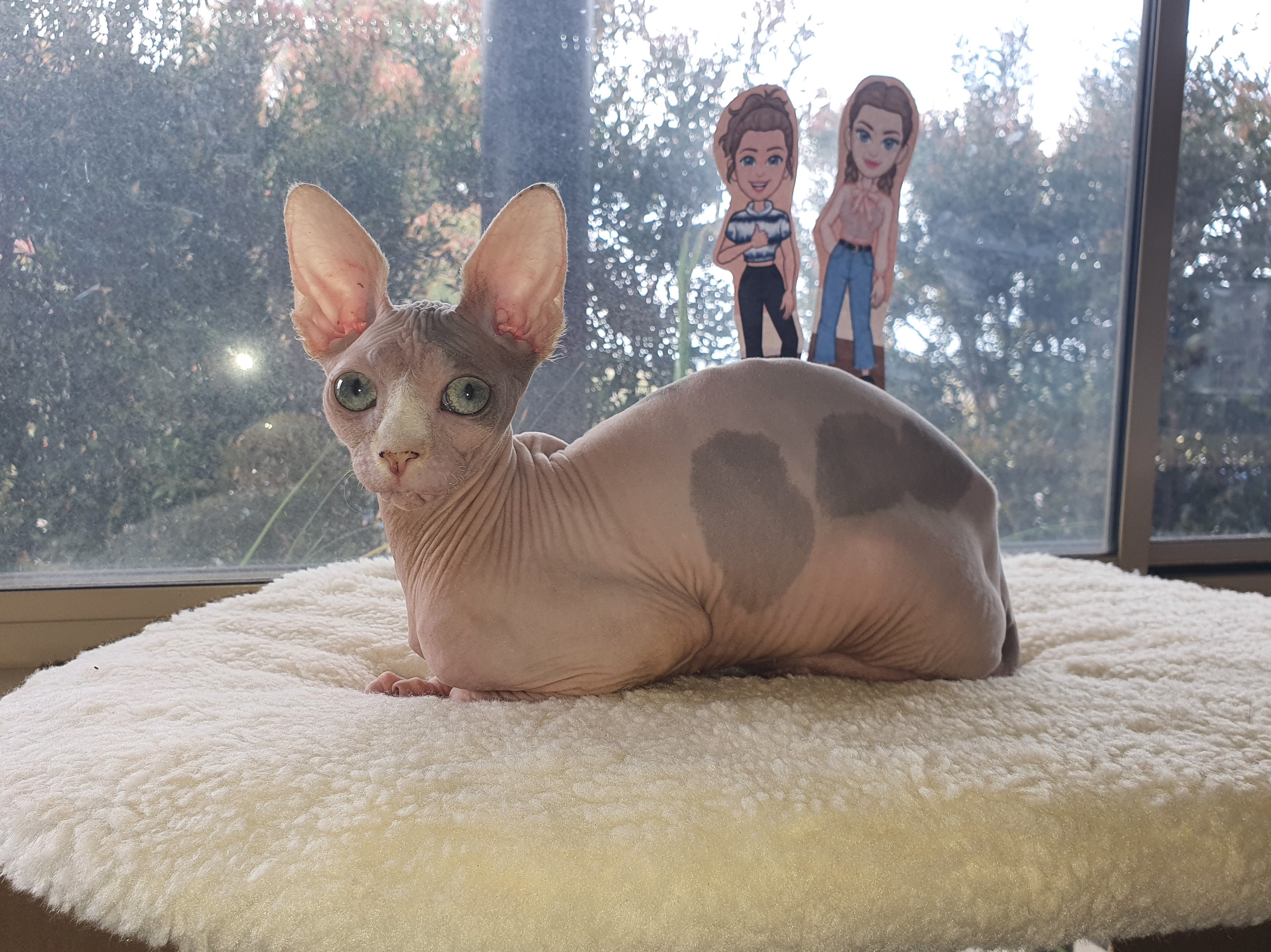 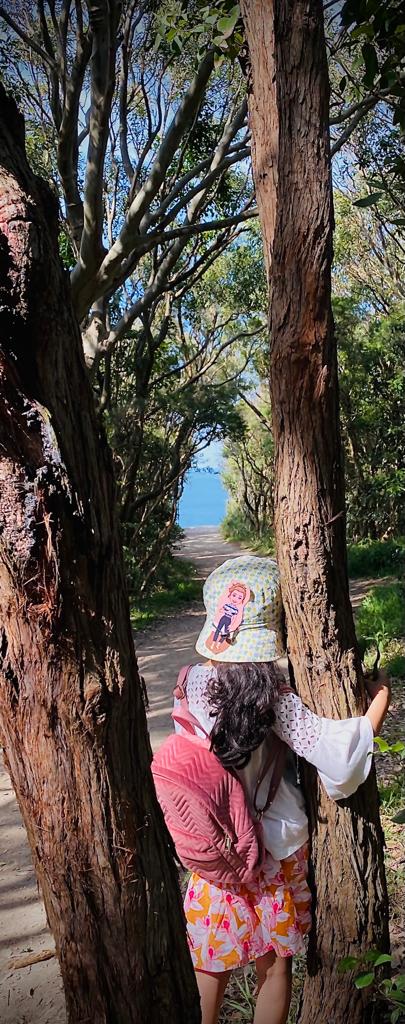 “I wanted to thank you both for organizing the photo contest. 
 
It did bring in much fun and excitement during the semester break in lockdown which would have been otherwise very average. My kids were both so excited and it got our whole family together out and about doing fun adventurous things.”
Less anticipated benefits
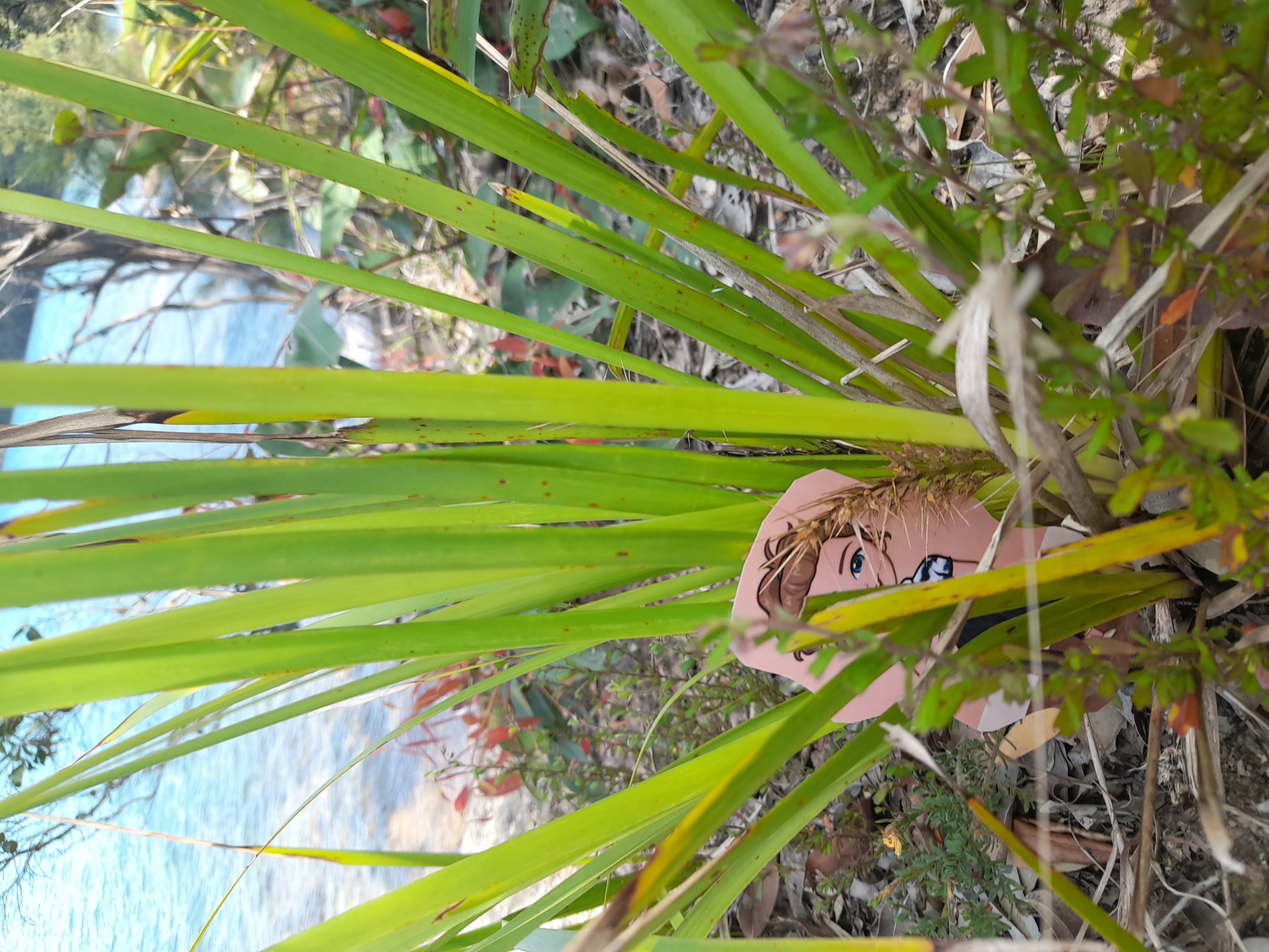 #Flatlecturer 
Some students (entrants and non-entrants) engaged online with each others’ images
Connecting the Law School to the community
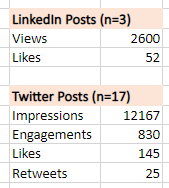 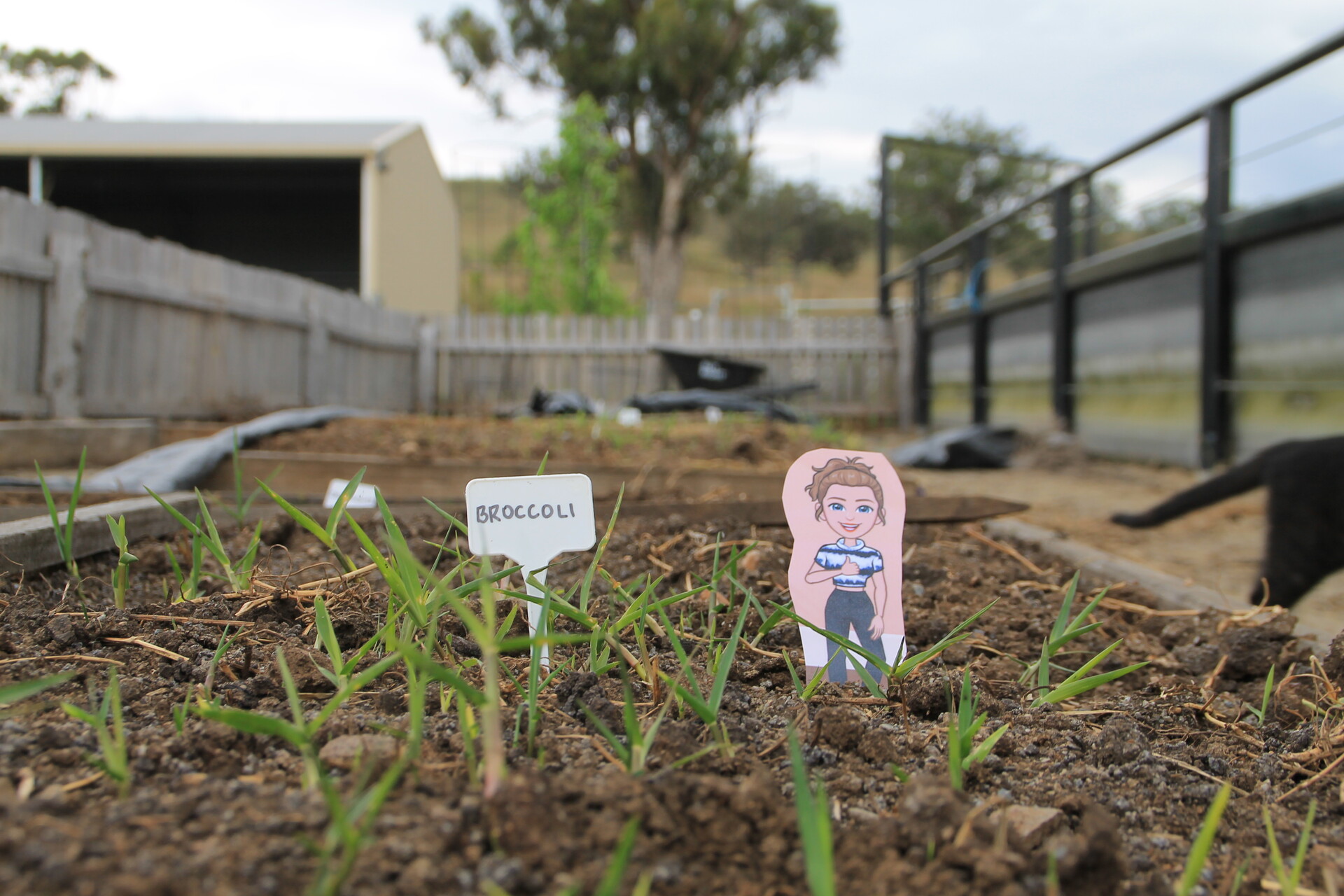 Implications
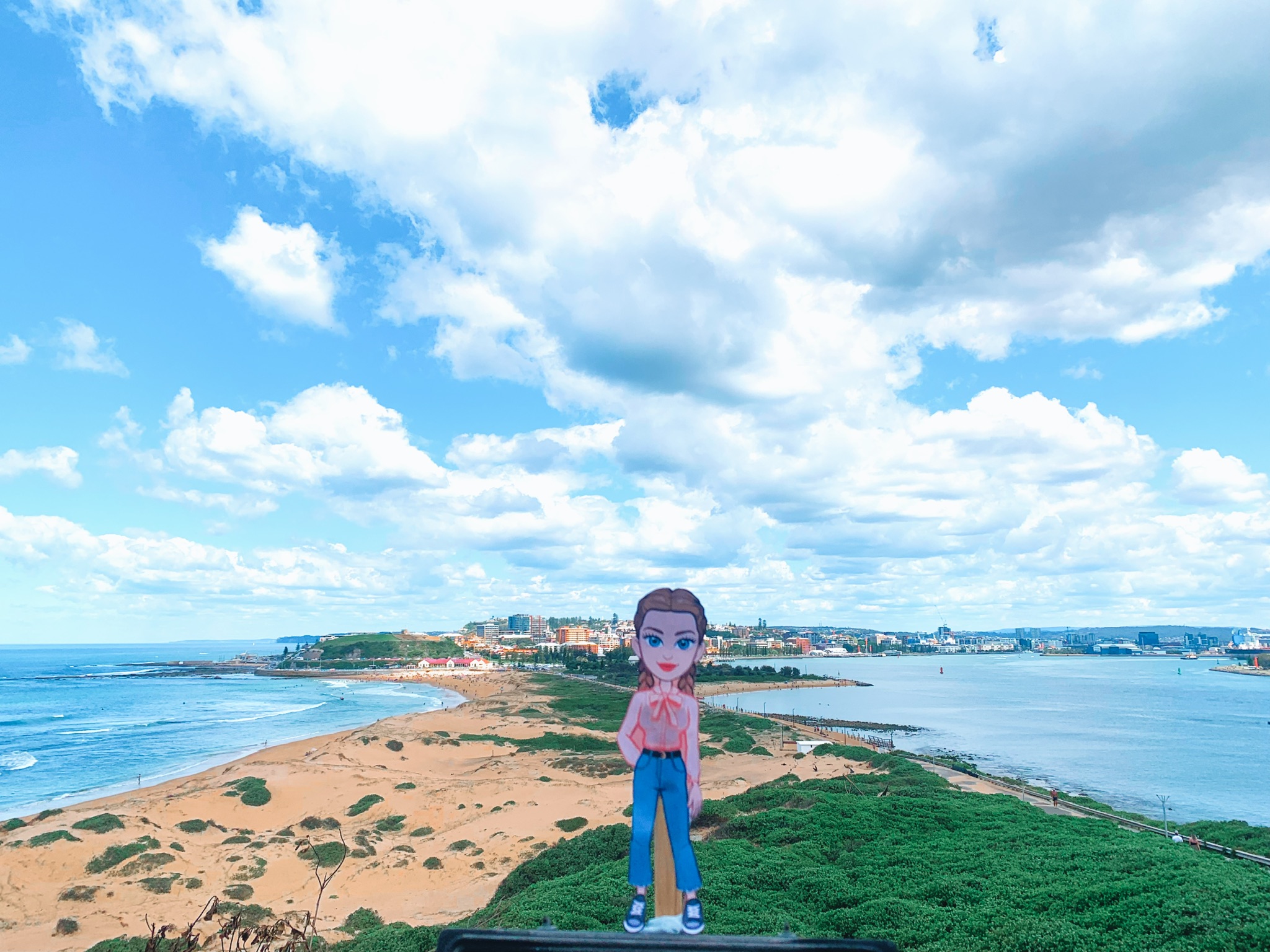 Distance learning – engagement and connection
Visual learning activities and/or assessments
Contact us:T: @DrMarie_IP; @writing_legalE: marie.Hadley@newcastle.edu.auT: @McNamara_DME: donna.mcnamara10@newcastle.edu.au